bµi cò
¨c
©c
m¾c ¸o
qu¶ gÊc
mµu s¾c     giÊc ngñ

 ¨n mÆc       nhÊc ch©n
uc
trôc
cÇn trôc
uc
­ưc
trôc
lùc
cÇn trôc
­ưc
uc
lùc
trôc
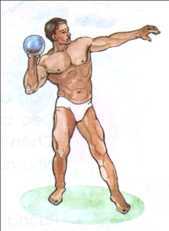 lùc sÜ
cÇn trôc
M×nh cïng h¸t nµo!
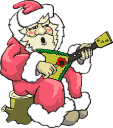 m¸y xóc
lä mùc
nãng nùc
cóc v¹n thä
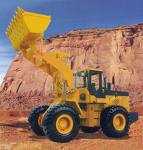 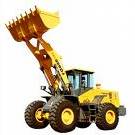 m¸y xóc
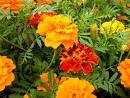 cóc v¹n thä
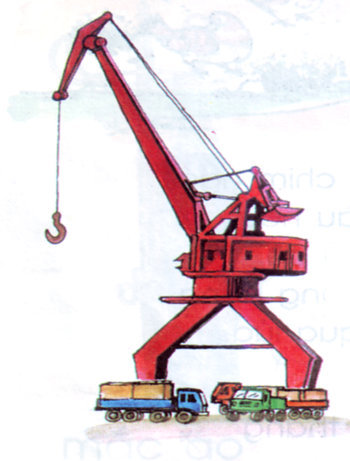 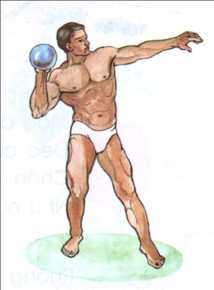 uc
­ưc
trôc
lùc
lùc sÜ
cÇn trôc
m¸y xóc         lä mùc
cóc v¹n thä      nãng nùc
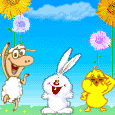 TiÕt 2
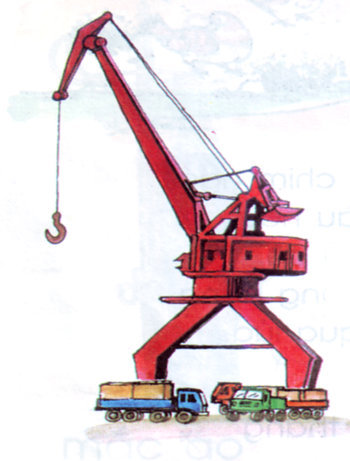 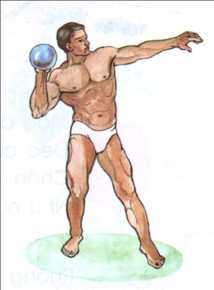 uc
ư­c
trôc
lùc
lùc sÜ
cÇn trôc
m¸y xóc         lä mùc
cóc v¹n thä      nãng nùc
Con g× mµo ®á
L«ng m­ưît như­ t¬
S¸ng sím tinh m¬
Gäi ng­ưêi thøc dËy?
C
Con g× mµo ®á
L«ng m­ưît như­ t¬
S¸ng sím tinh m¬
Gäi ng­ưêi thức dËy?
L
S
G
­ức
Vui chót nµo!
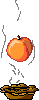 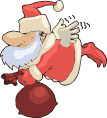 Ai thức dËy sím nhÊt?
­ưc
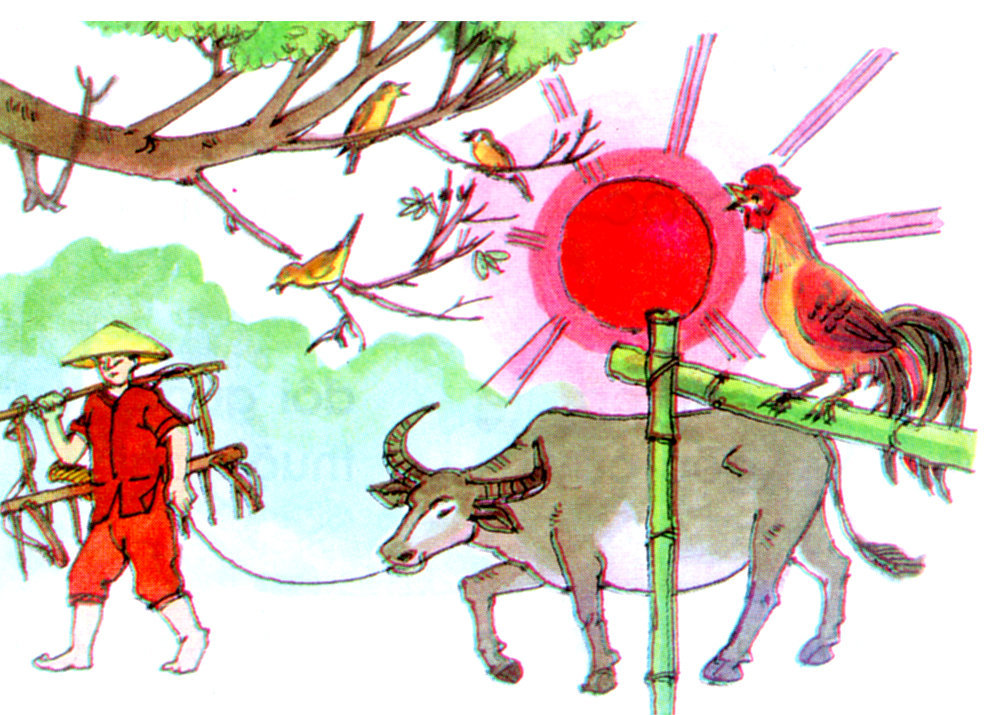 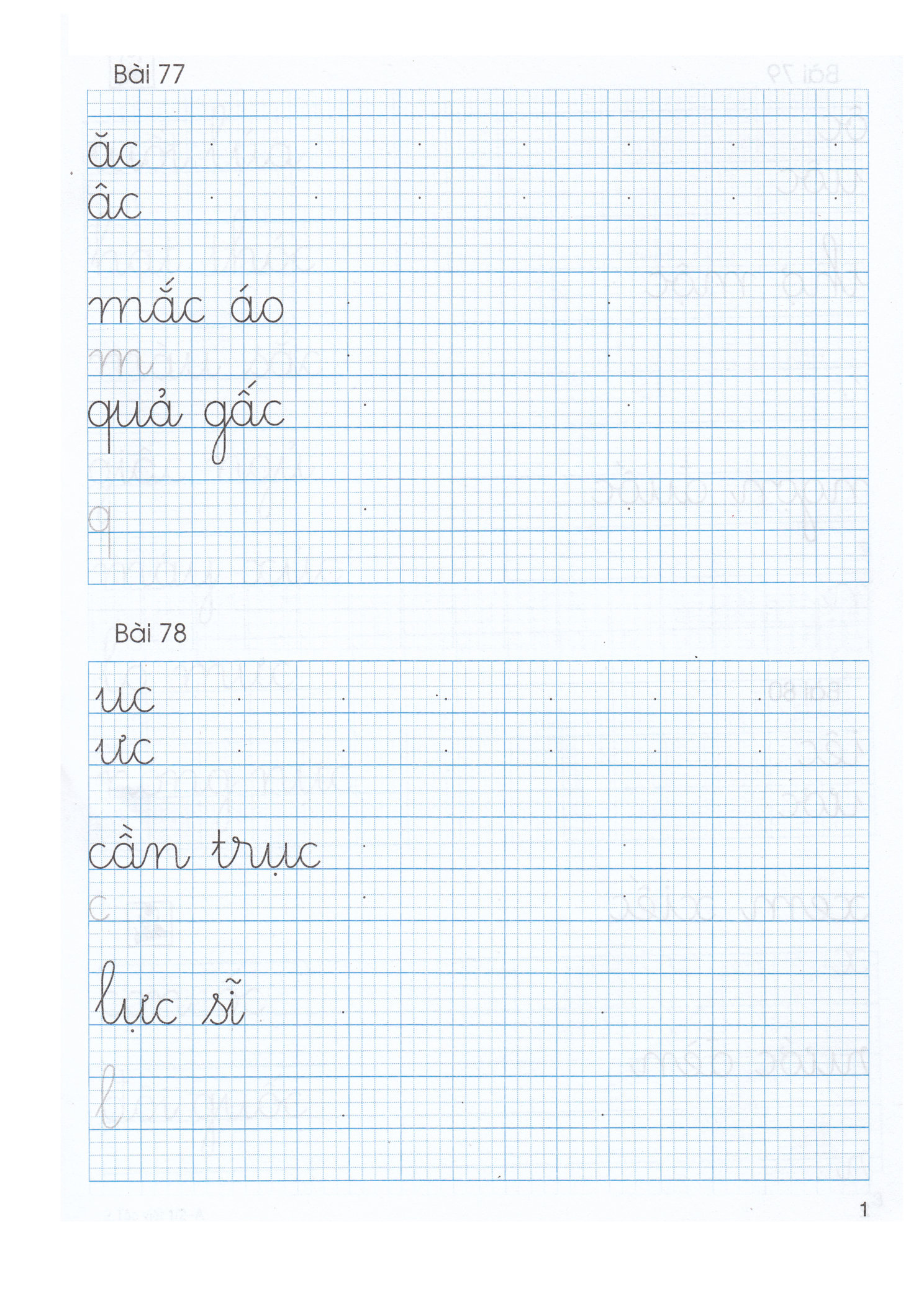 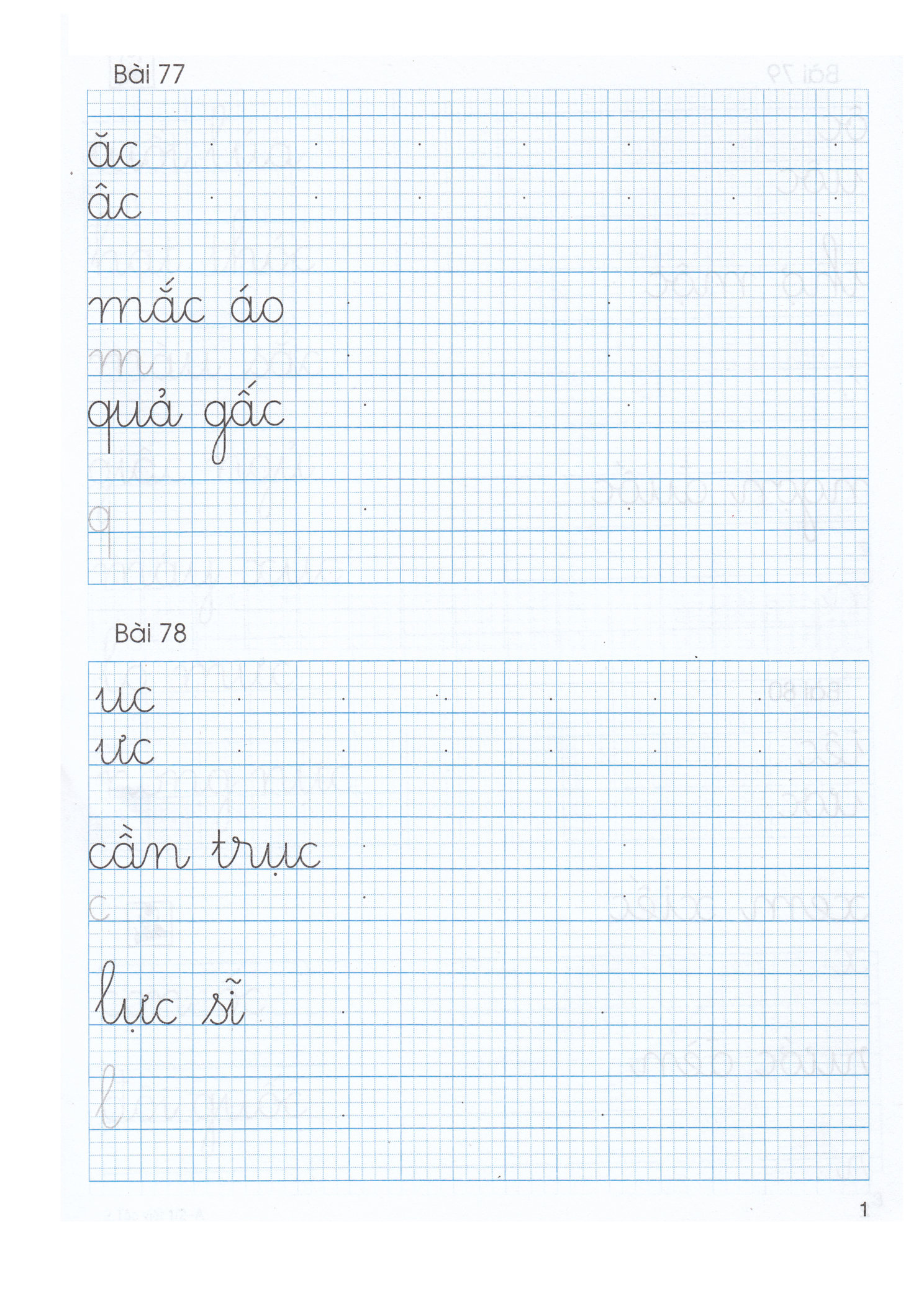 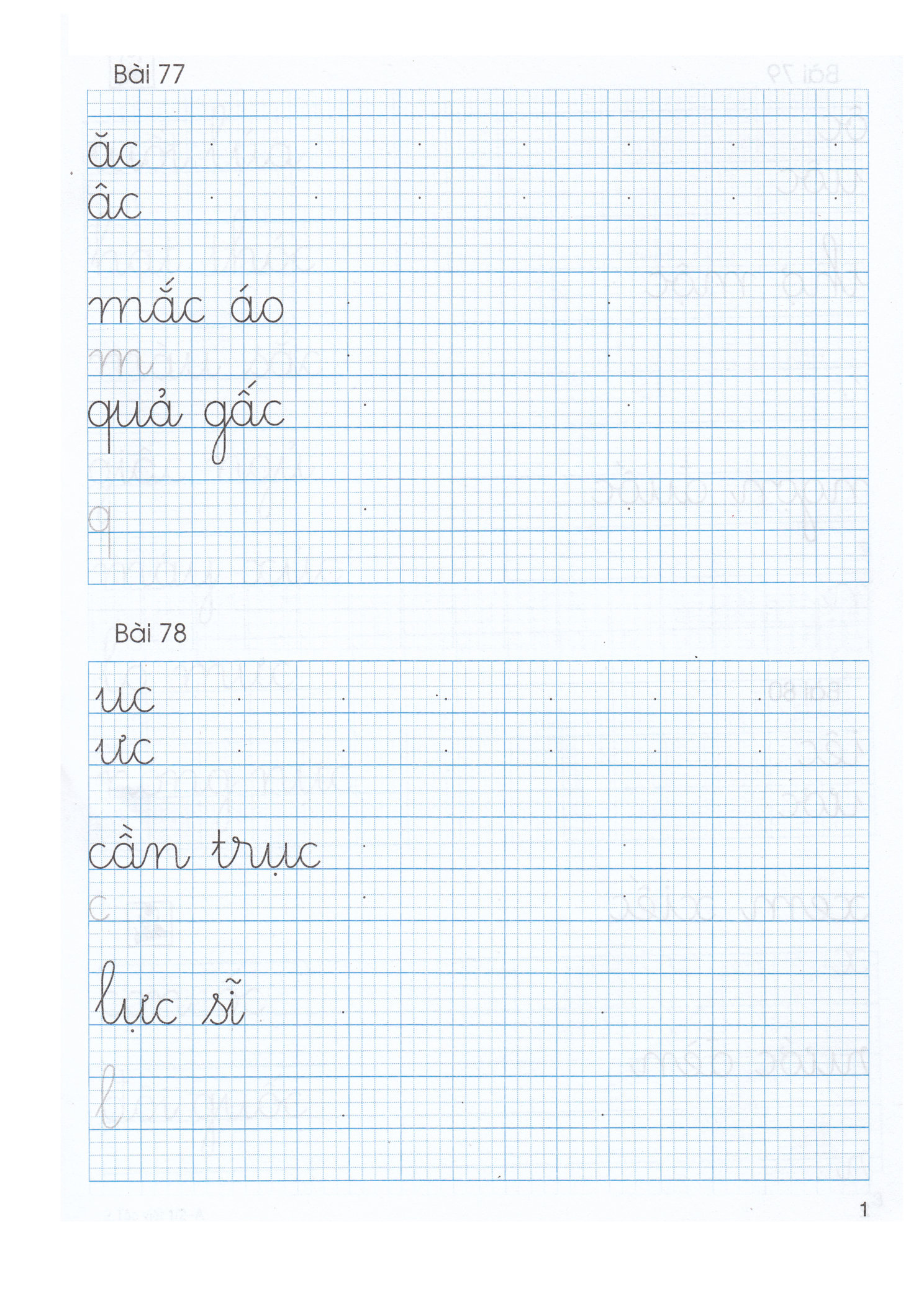 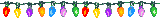 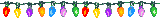 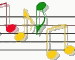 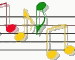 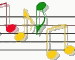 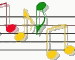 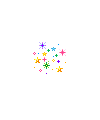 M×nh cïng thö søc nµo!
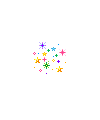 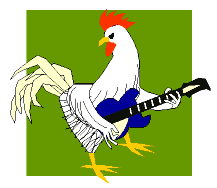 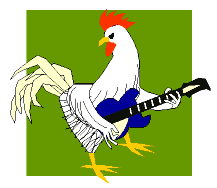 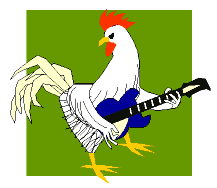 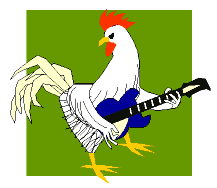 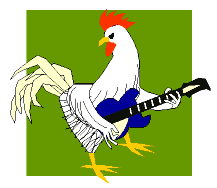 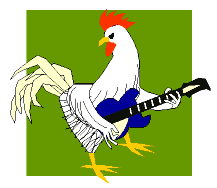 uc hay ­c?
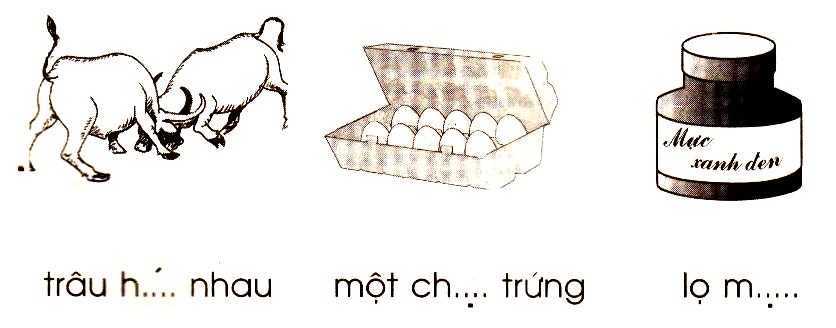 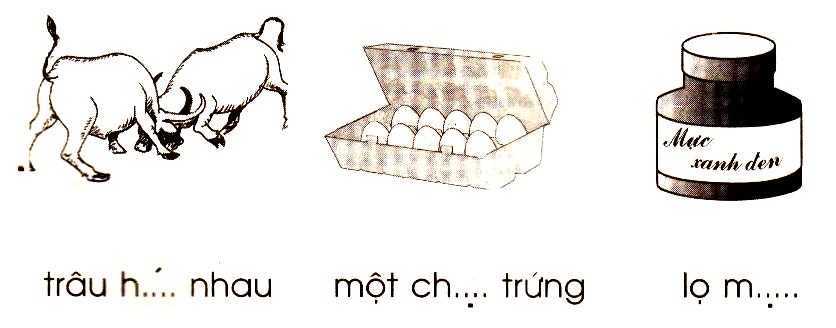 mét ch..... trøng
uc
tr©u h….. nhau
uc
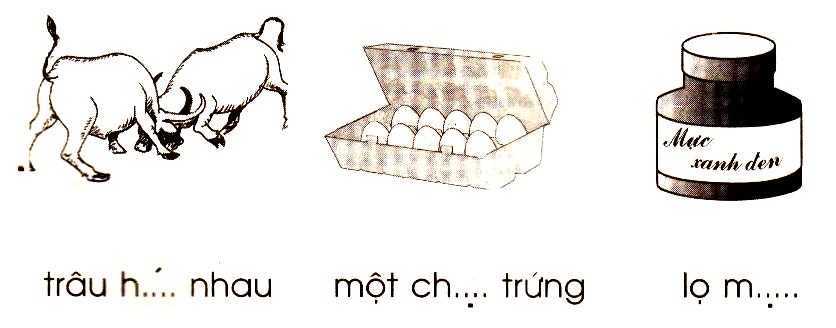 lä  m.....
­c
M×nh cïng nèi nhÐ!
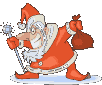 Bè treo
trªn bôc gi¶ng.
xóc x¾c cho bÐ.
C« ®øng
MÑ mua
bøc tranh lªn t­êng.
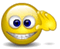 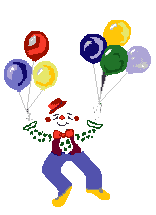 T¹m biÖt!
Bye! Bye!
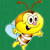